الدرس الثاني عشر 
12回目のレッスン
２０２３・10・14
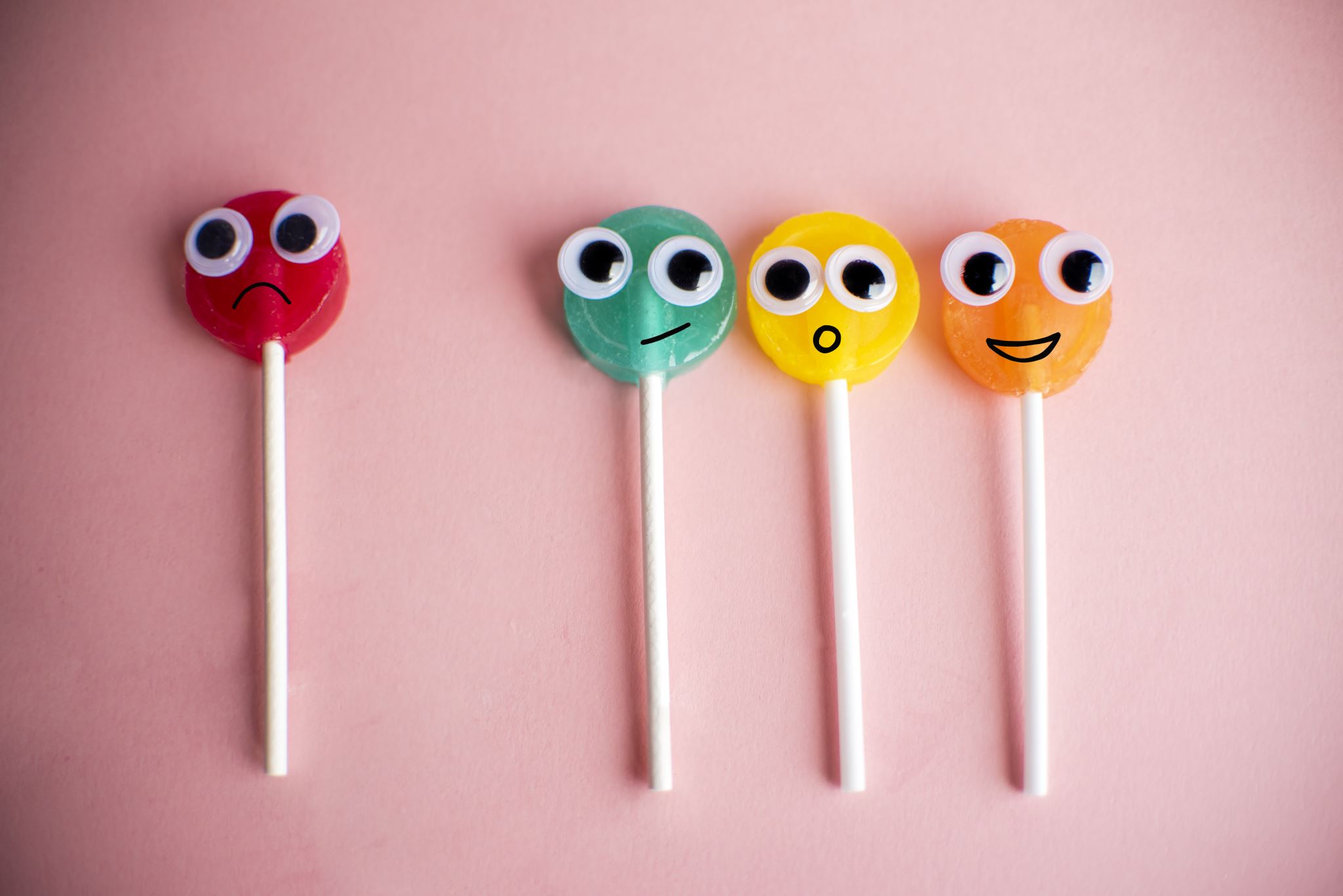 أهلا وسهلا بكم جميعا
じゅぎょうのもくひょう
－アラビア文化ゲストをたたえる
アラビア語の前置詞
[Speaker Notes: Zenchishi preposistions
Getso wo tataeru أكرام الضيف]
مراجعة الحروف الأبجديةアラビア語のもじのふくしゅ
10/15/2023
Sample Footer Text
3
（よむのれんしゅう）よんでください
前置詞
1-من 2-إلى 3-عن 4-على 5-في6- الباء 7-اللام
数字を読む練習(すうじをよむれんしゅう）ページ163+162いっしょうによもう
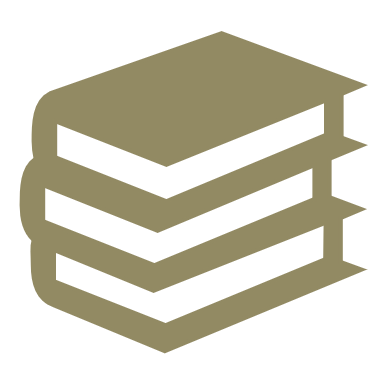 書く練習(かくれんしゅう）次の文字を 1 つのぶんに結合してください
[Speaker Notes: Tsugi no moji o 1-tsu no bun ni ketsugō shite kudasai]
リスニングの練習تدريب على الاستماع きいたことをそうりへんしてください
https://www.youtube.com/watch?v=j3CjkqLFiGk&list=PLOkR61j6cR-YBrzhNv_2KGbbKUYDAg6xF
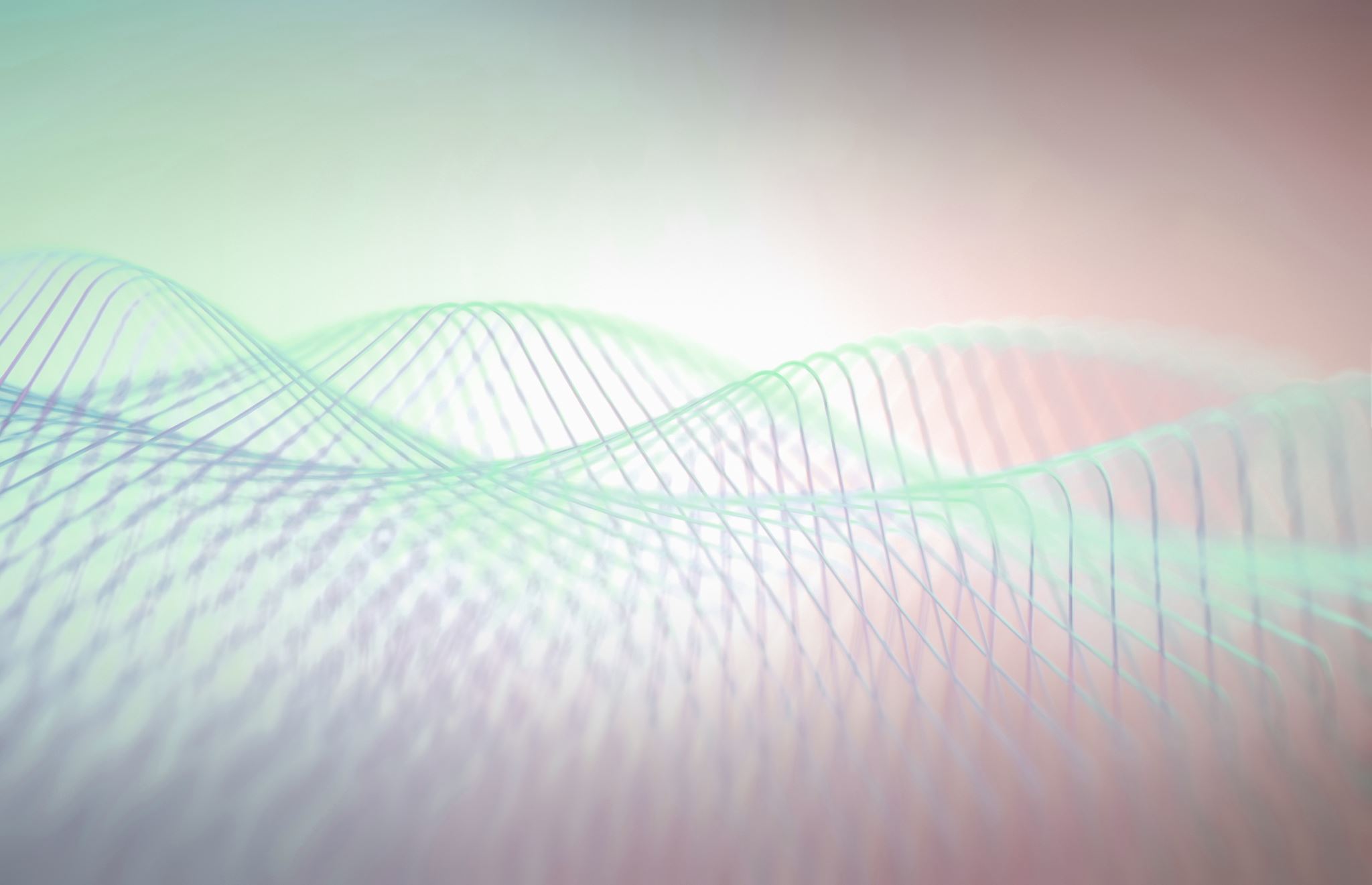 アラビアの文化　（ゲストを讃える）